Почви на България
Общ преглед
Почвата е най-горният земен рохкав слой, обогатен с хранителни вещества.
В нея растенията развиват корените си.
Човекът отглежда земеделски растения, като ги засява в почвата.
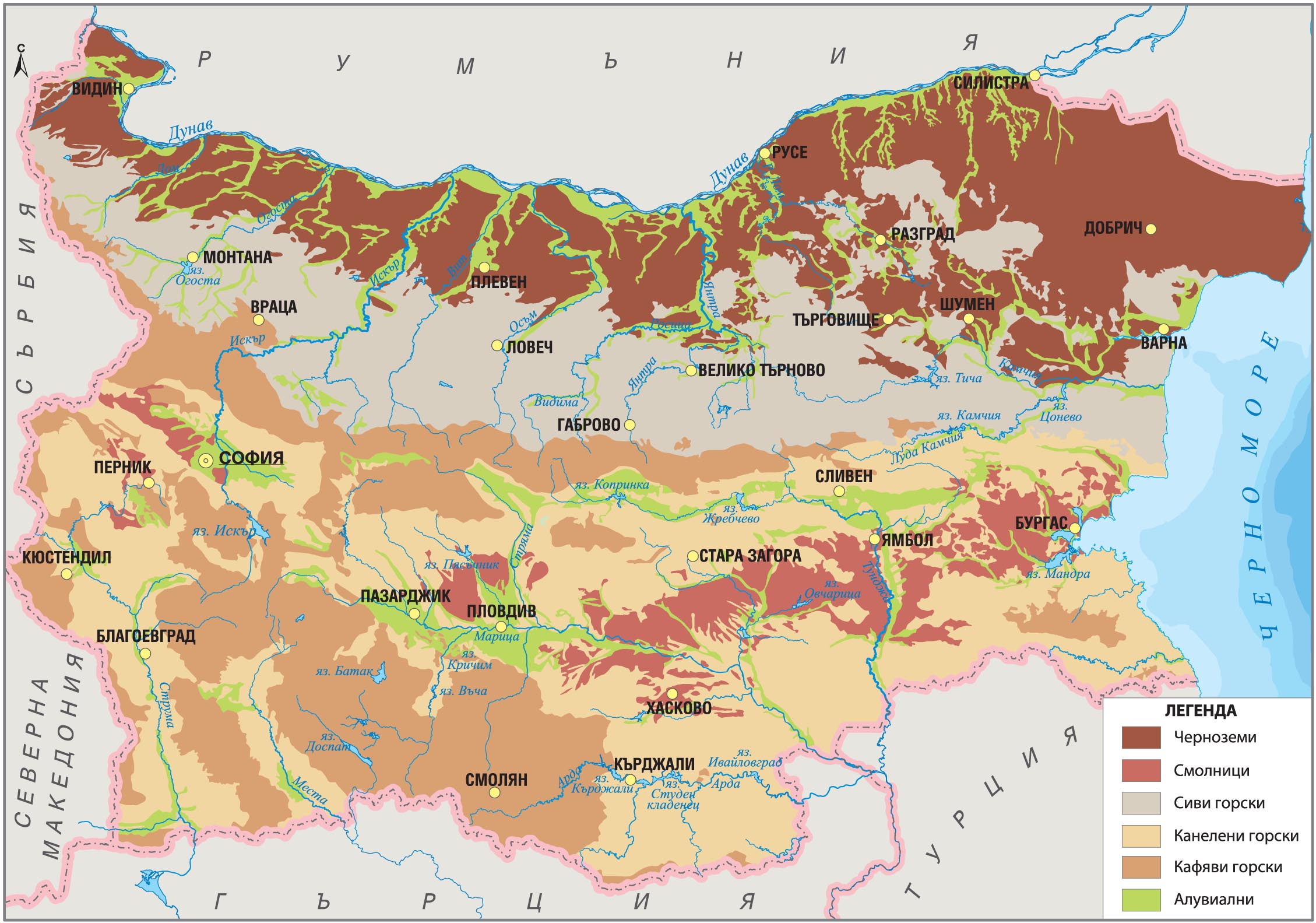 Черноземни почви
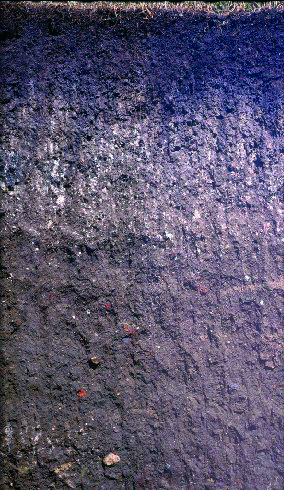 Черноземните почви са най-плодородни.
Срещат се в Дунавската равнина.
Подходящи са за отглеждането на пшеница, царевица, слънчоглед.
Смолници
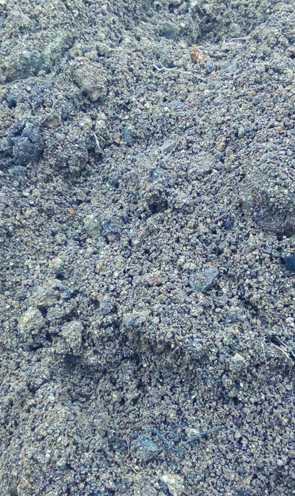 Смолниците са плодородни почви.
Срещат се в Горнотракийската низина.
Подходящи са за отглеждането на зеленчуци, плодни дървета, слънчоглед, фъстъци.
Кафяви горски почви
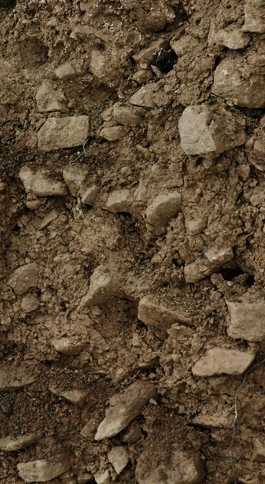 Кафявите горски почви се срещат в планините.
Подходящи са за отглеждането на картофи, овес, тютюн.